Межрегиональное территориальное управление Федеральной службы по надзору в сфере транспорта 
по Северо-Западному федеральному округу
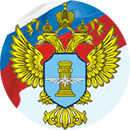 Обобщение правоприменительной практики
 МТУ Ространснадзора по СЗФО.
Организация и осуществление
государственного контроля (надзора) в области железнодорожного транспорта в 2024 году.
Докладчик: заместитель начальника МТУ Ространснадзора по СЗФО  
Зайцев Александр Анатольевич
Ленинградская область, 2025 г.
Межрегиональное территориальное управление Федеральной службы по надзору в сфере транспорта 
по Северо-Западному федеральному округу
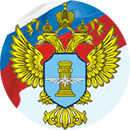 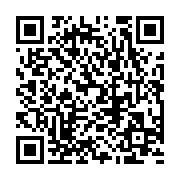 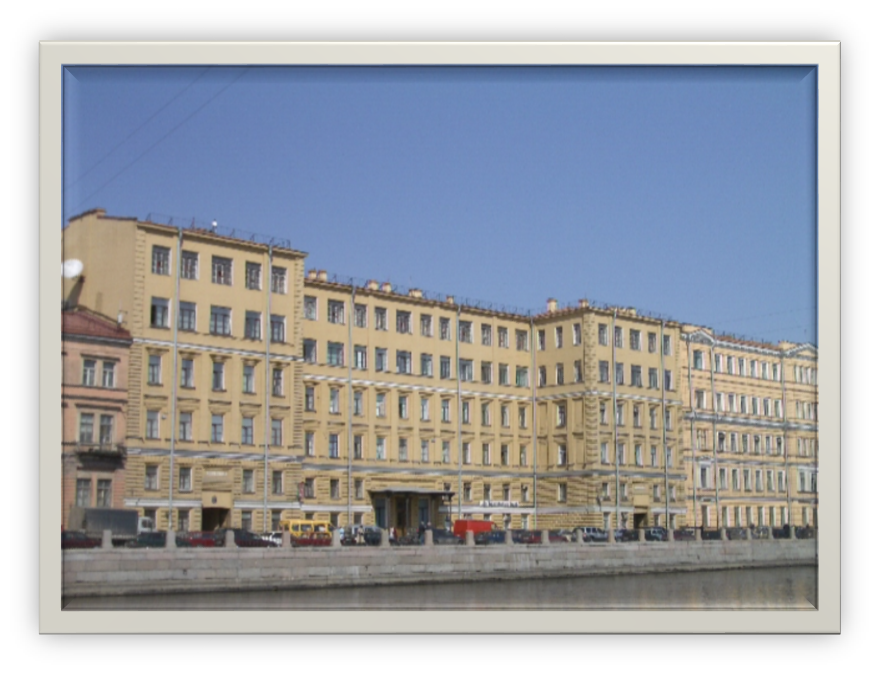 Межрегиональное территориальное управление Федеральной службы по надзору в сфере транспорта 
по Северо-Западному федеральному округу
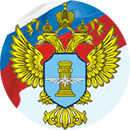 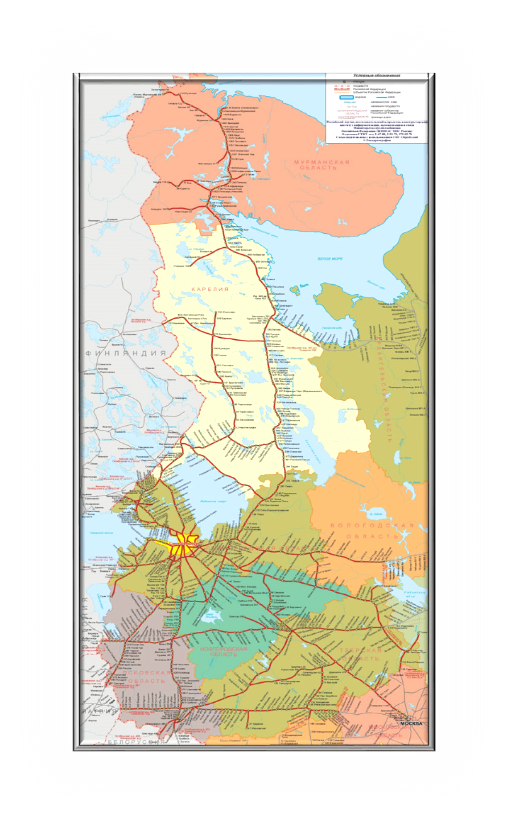 Поднадзорная территория охватывает 19 субъектов Российской Федерации в 4 Федеральных округах
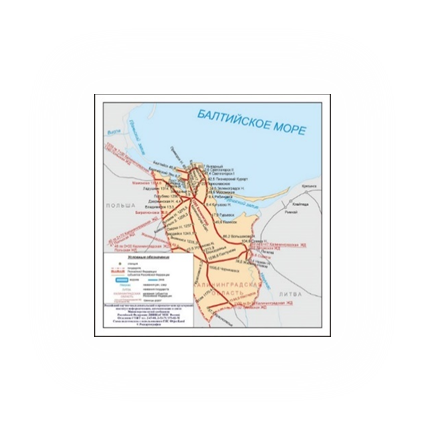 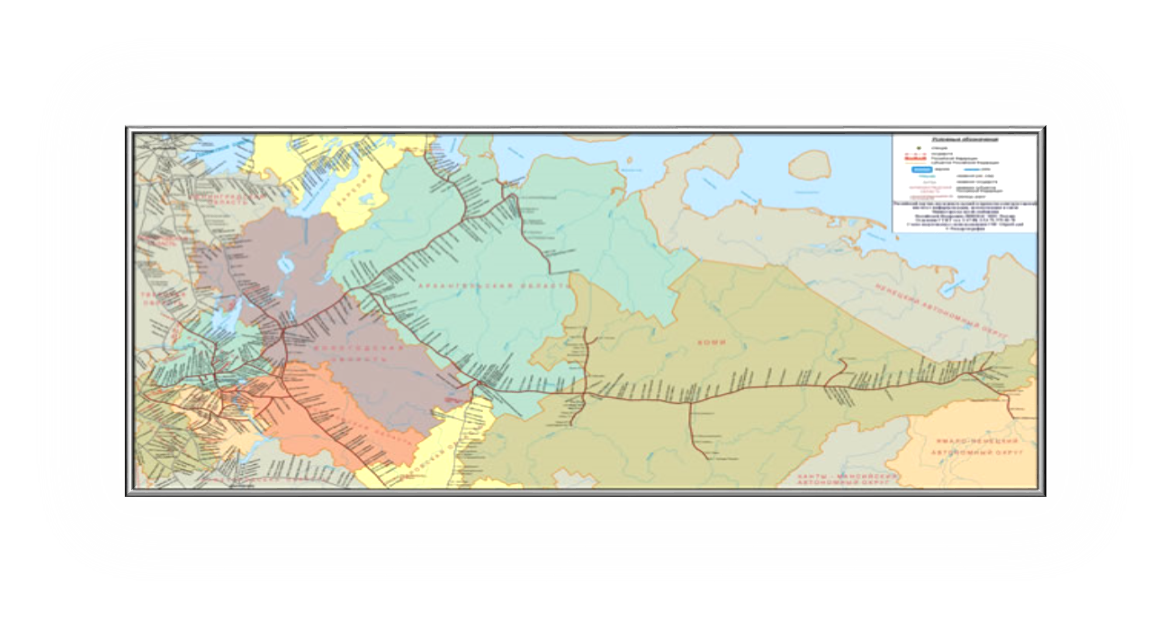 Межрегиональное территориальное управление Федеральной службы по надзору в сфере транспорта 
по Северо-Западному федеральному округу
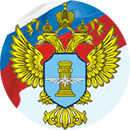 Федеральный закон от 31 июля 2020 года № 248-ФЗ «О государственном контроле (надзоре) и муниципальном контроле в Российской Федерации».
Положение о федеральном государственном контроле (надзоре) в области железнодорожного транспорта, утвержденное Постановлением Правительства Российской Федерации от 25 июня 2021 года № 991.
Межрегиональное территориальное управление Федеральной службы по надзору в сфере транспорта 
по Северо-Западному федеральному округу
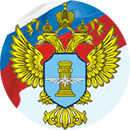 Межрегиональное территориальное управление Федеральной службы по надзору в сфере транспорта 
по Северо-Западному федеральному округу
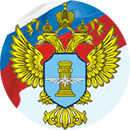 Информационная открытость и доступность информации о деятельности отделов государственного железнодорожного надзора МТУ
Официальные каналы МТУ Ространснадзора по СЗФО:

Официальный сайт: https://rostransnadzor.gov.ru
Телеграмм канал:  https://t.me/mtu_szfo 
Сообщество в ВК:  https://vk.com/mtu_szfo 
Сообщество в ОК:  https://ok.ru/group/70000002569399
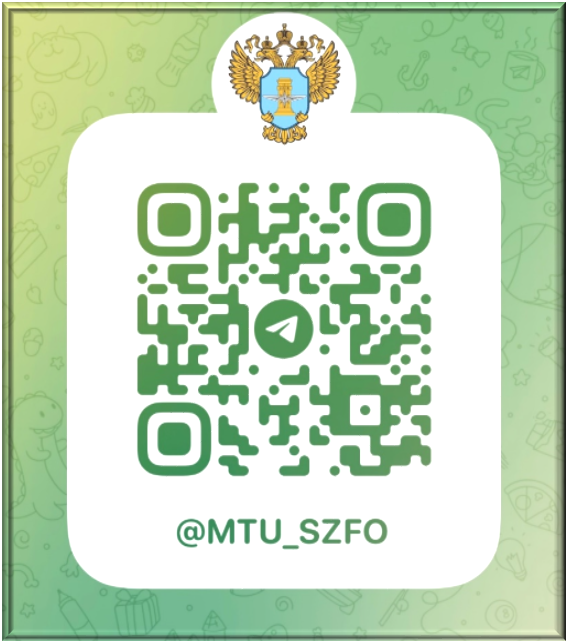 Межрегиональное территориальное управление Федеральной службы по надзору в сфере транспорта 
по Северо-Западному федеральному округу
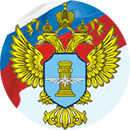 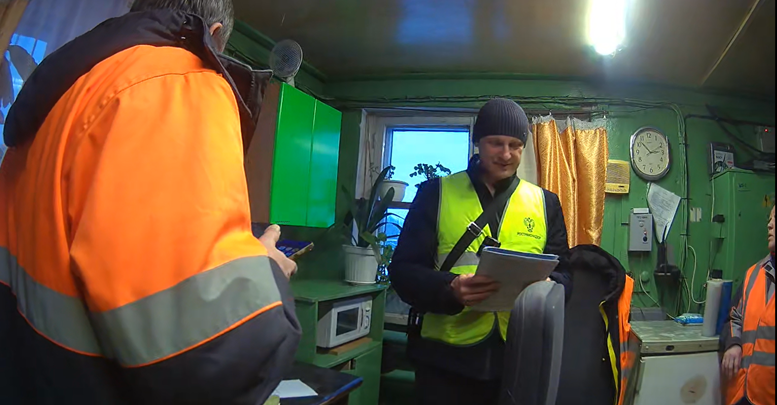 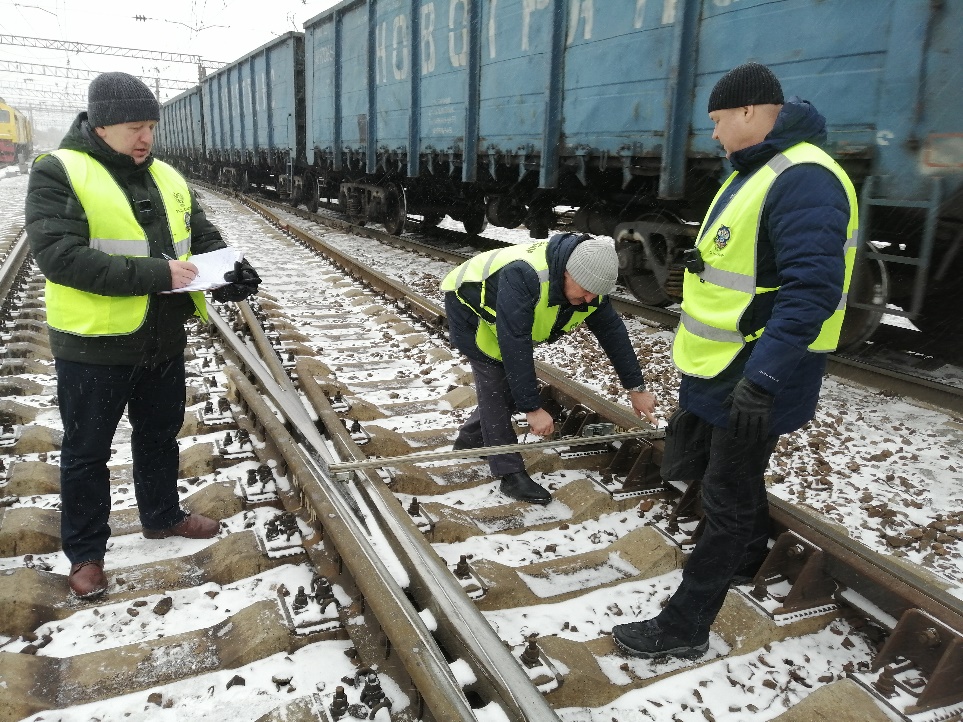 Межрегиональное территориальное управление Федеральной службы по надзору в сфере транспорта 
по Северо-Западному федеральному округу
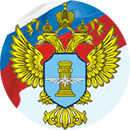 6 мая 2024 года вступил в силу Приказ Минтранса России от 8 апреля 2024 года № 113 «Об утверждении перечня индикаторов риска нарушения обязательных требований при осуществлении федерального государственного контроля (надзора) в области железнодорожного транспорта», включающий на данный момент 21 индикатор риска.
Межрегиональное территориальное управление Федеральной службы по надзору в сфере транспорта 
по Северо-Западному федеральному округу
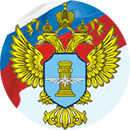 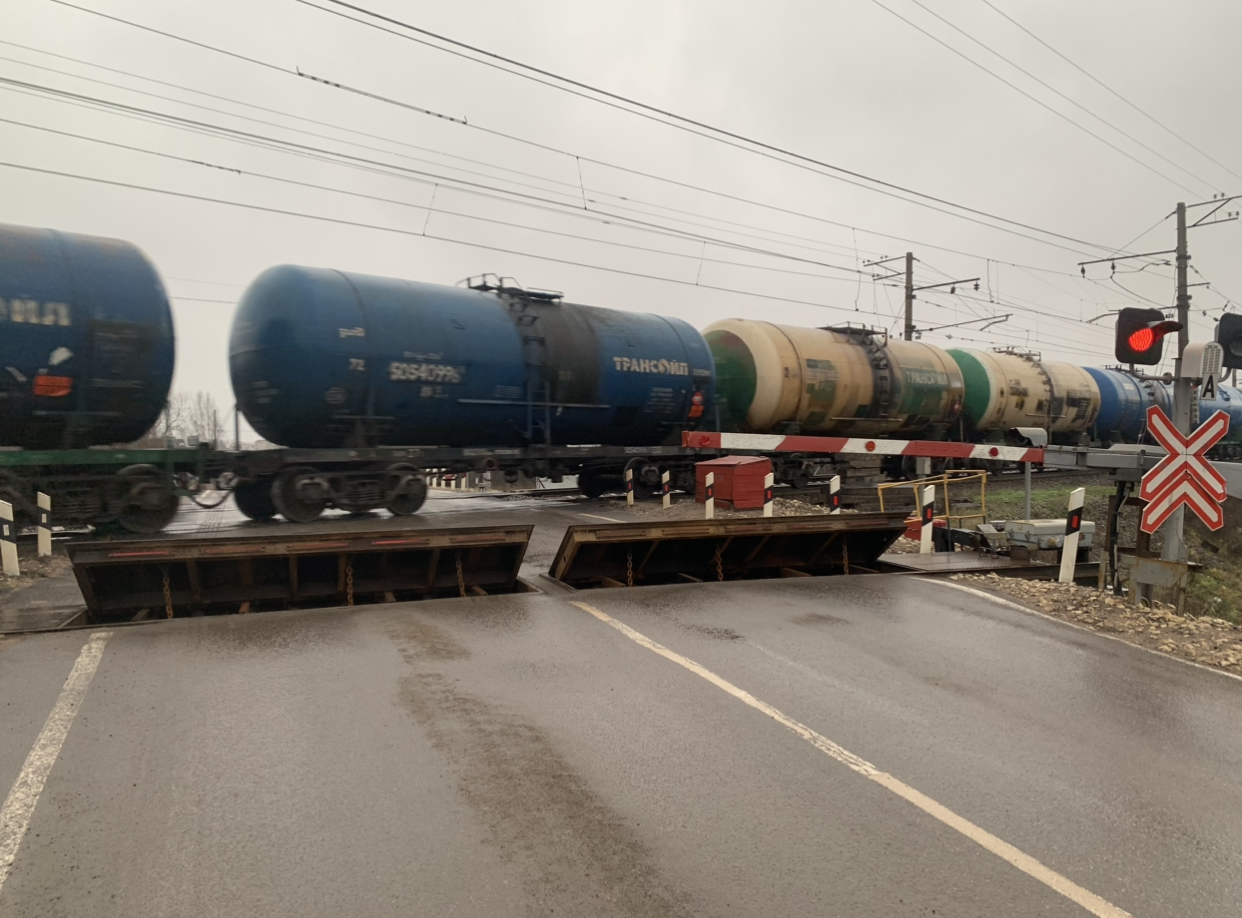 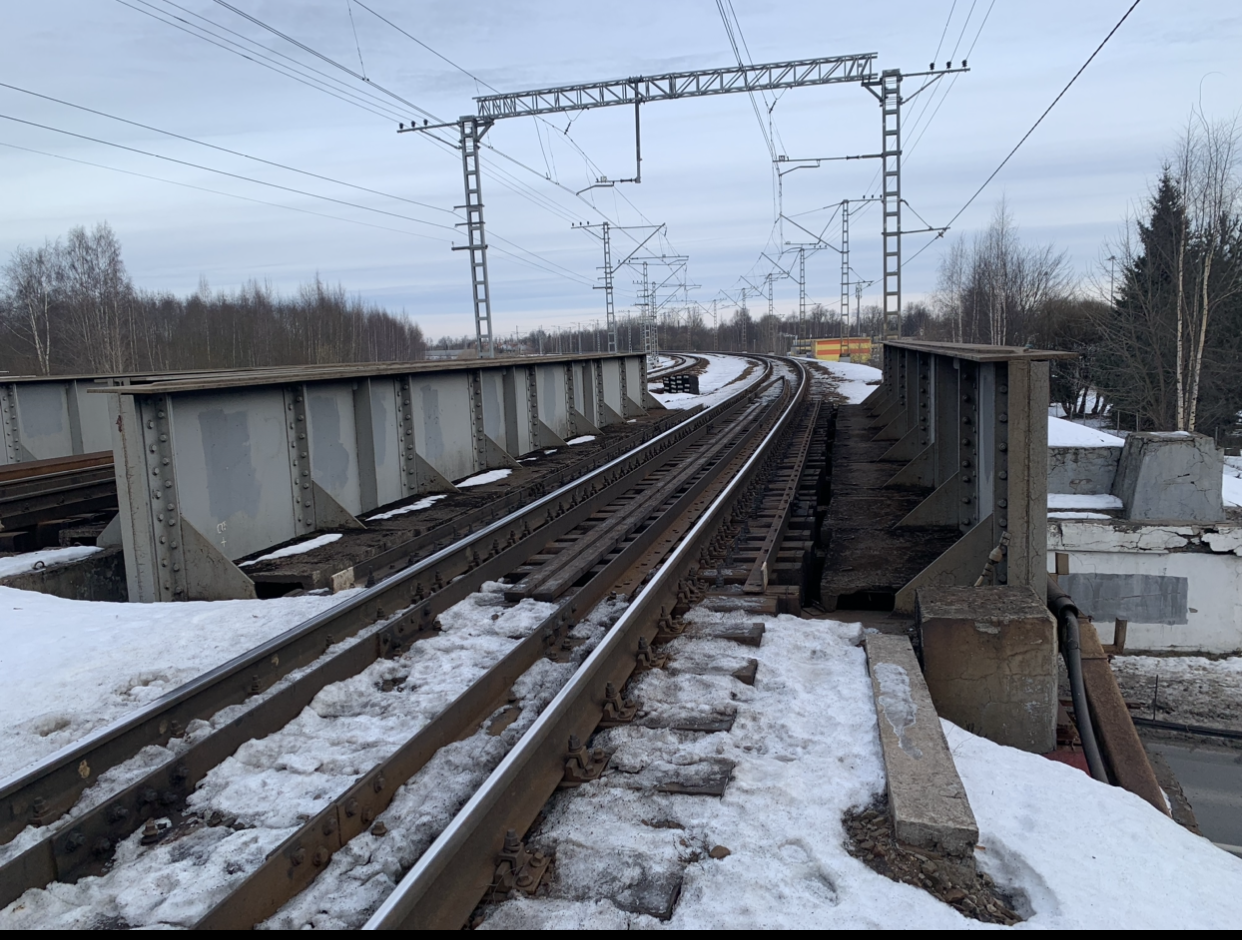 Межрегиональное территориальное управление Федеральной службы по надзору в сфере транспорта 
по Северо-Западному федеральному округу
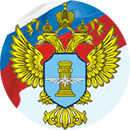 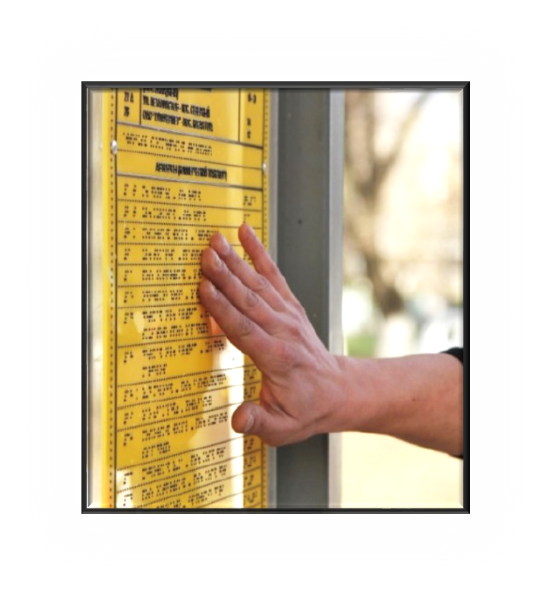 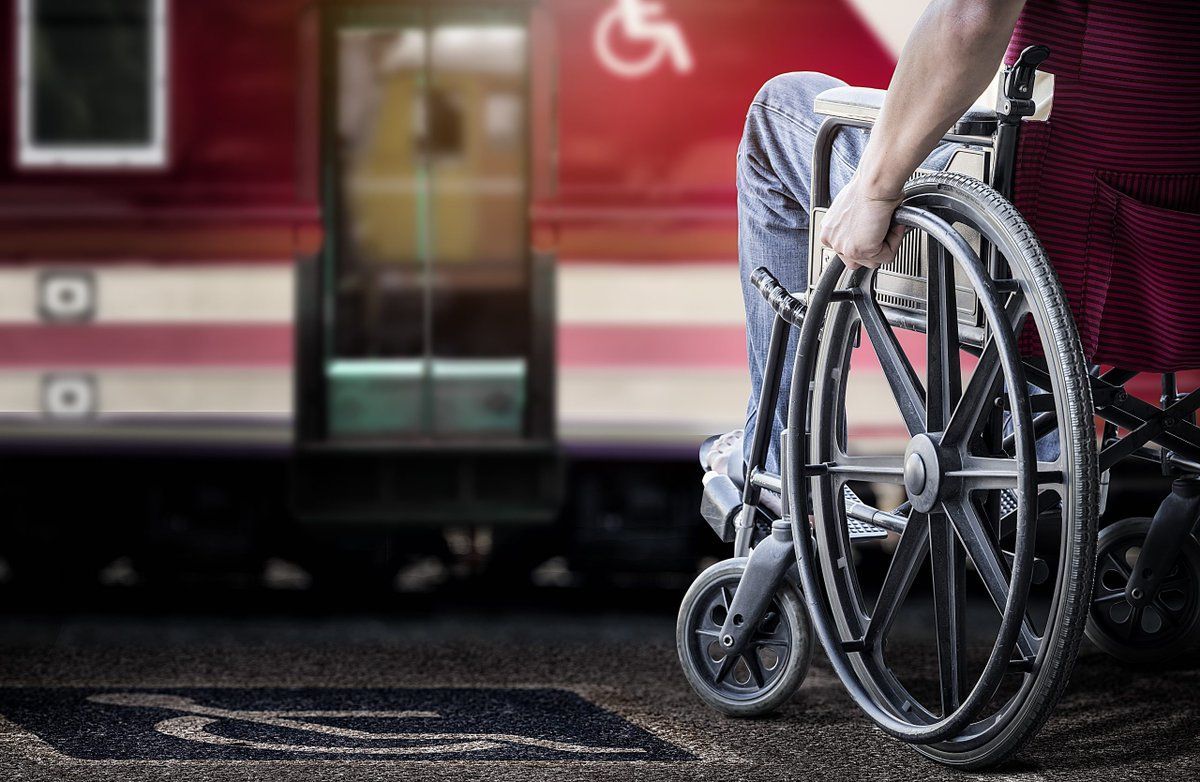 Межрегиональное территориальное управление Федеральной службы по надзору в сфере транспорта 
по Северо-Западному федеральному округу
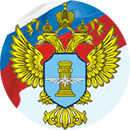 Профилактические мероприятия
Межрегиональное территориальное управление Федеральной службы по надзору в сфере транспорта 
по Северо-Западному федеральному округу
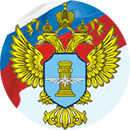 Межрегиональное территориальное управление Федеральной службы по надзору в сфере транспорта 
по Северо-Западному федеральному округу
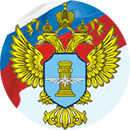 Допущенные транспортные происшествия (крушения)
Межрегиональное территориальное управление Федеральной службы по надзору в сфере транспорта 
по Северо-Западному федеральному округу
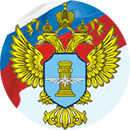 Допущенные транспортные происшествия (авария)
Межрегиональное территориальное управление Федеральной службы по надзору в сфере транспорта 
по Северо-Западному федеральному округу
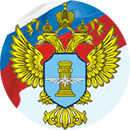 Анализ допущенных событий, связанных с нарушением безопасности движения и эксплуатации железнодорожного транспорта
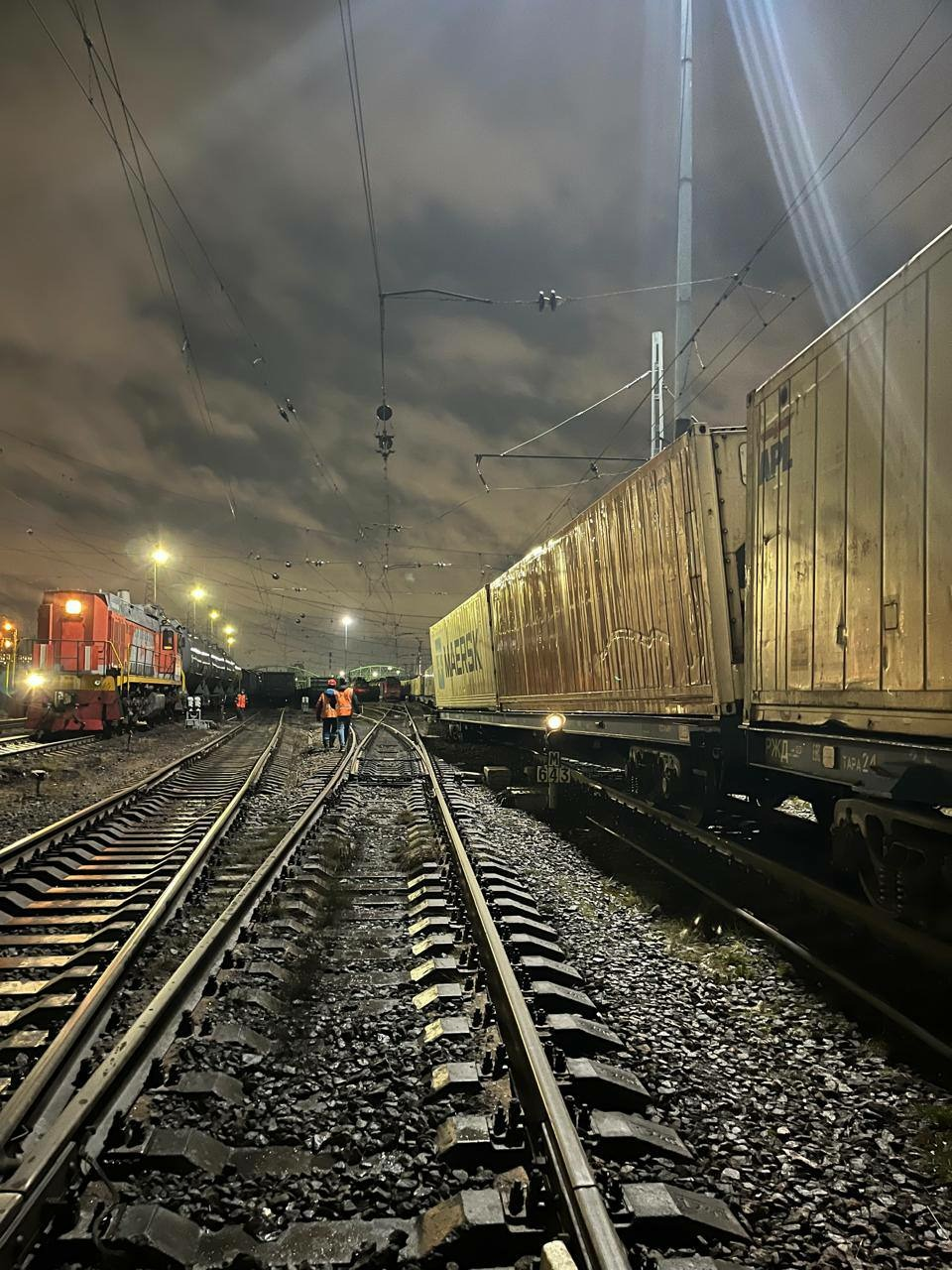 Межрегиональное территориальное управление Федеральной службы по надзору в сфере транспорта 
по Северо-Западному федеральному округу
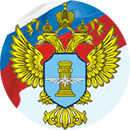 Межрегиональное территориальное управление Федеральной службы по надзору в сфере транспорта 
по Северо-Западному федеральному округу
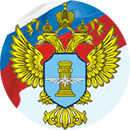 Межрегиональное территориальное управление Федеральной службы по надзору в сфере транспорта 
по Северо-Западному федеральному округу
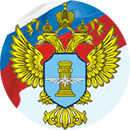 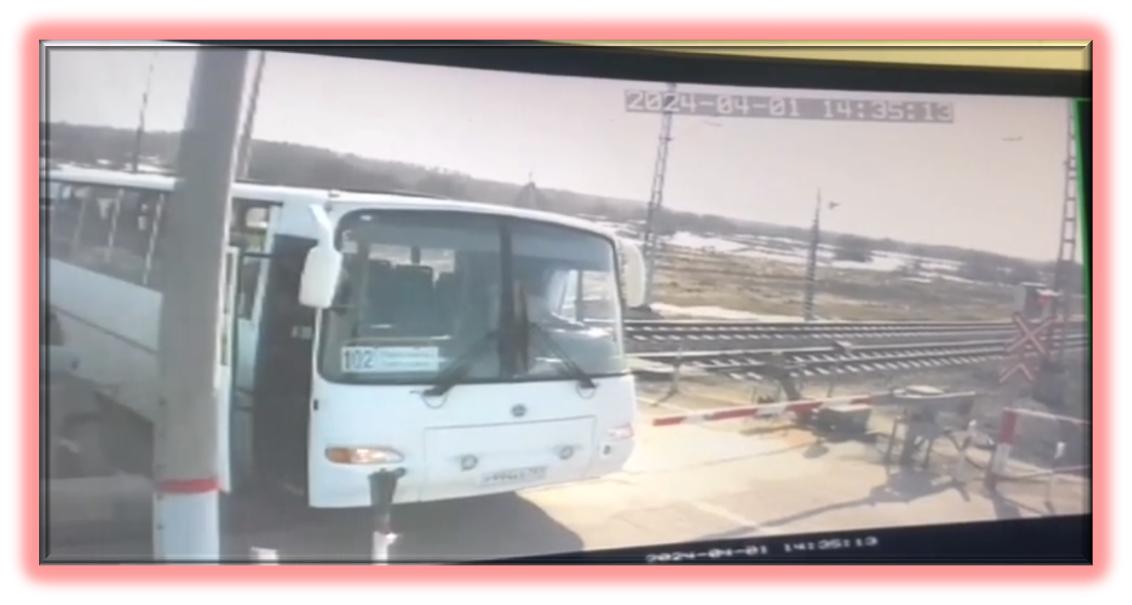 01 апреля 2024 года на перегоне Шушково – Берендеево Северной железной дороги на регулируемом железнодорожном переезде допущено столкновение пассажирского поезда № 15 сообщением Архангельск – Москва с рейсовым автобусом № 102, следующим по маршруту Переславль – Бектышево.
Последствия: смертельно травмированы водитель и шесть пассажиров автобуса (в том числе, несовершеннолетний ребенок), травмирован машинист поезда.
Причина столкновения: грубые нарушения ПДД водителем автобуса, грубейшие нарушения обязательных требований при эксплуатации железнодорожного переезда подменным дежурным по переезду.
Межрегиональное территориальное управление Федеральной службы по надзору в сфере транспорта 
по Северо-Западному федеральному округу
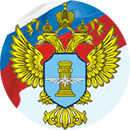 С 01 июня 2024 года подача уведомления через ЕПГУ осуществляется по ссылке:  https://www.gosuslugi.ru/16378/3/form .
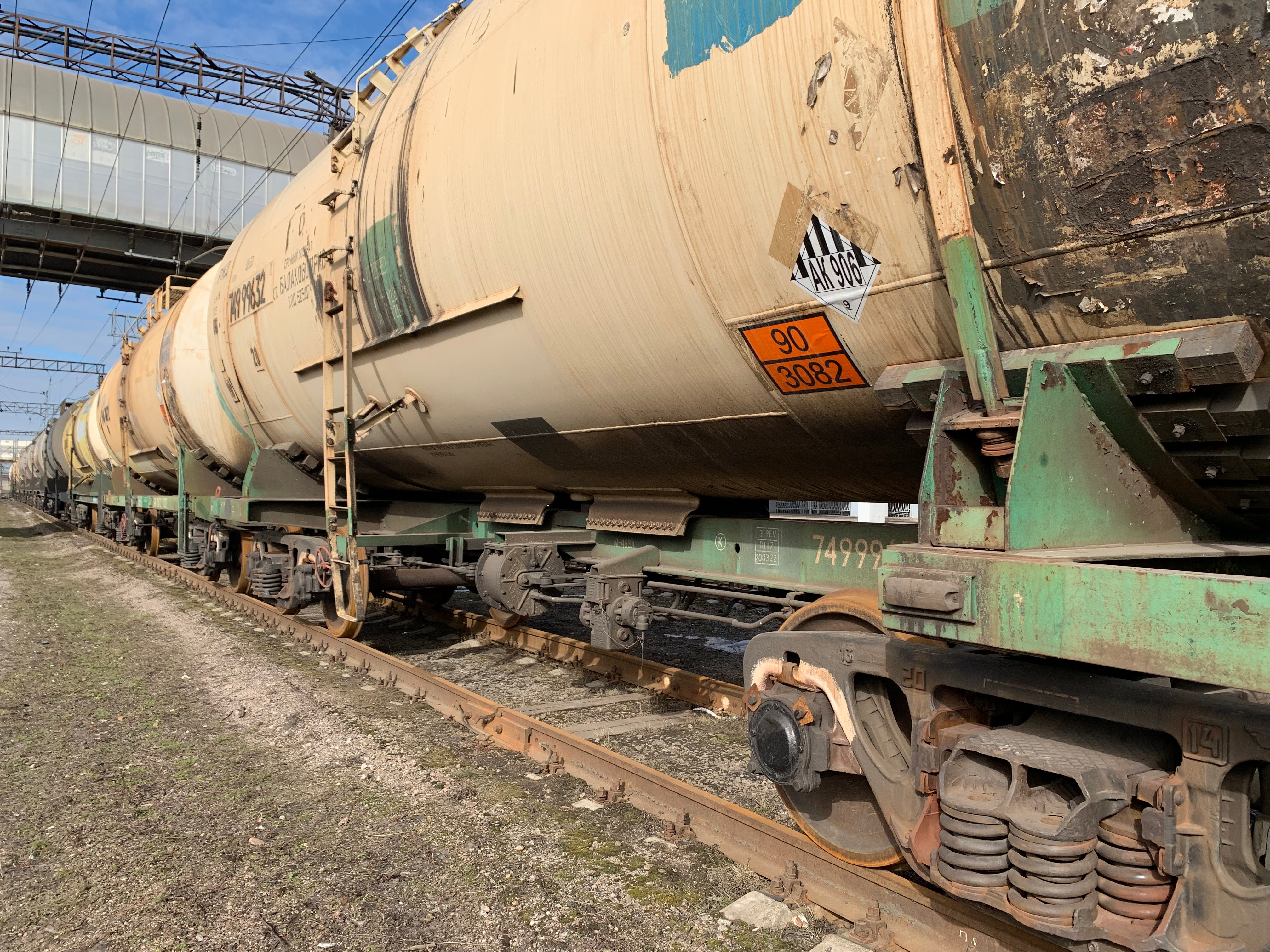 Межрегиональное территориальное управление Федеральной службы по надзору в сфере транспорта 
по Северо-Западному федеральному округу
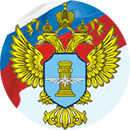 Межрегиональное территориальное управление Федеральной службы по надзору в сфере транспорта 
по Северо-Западному федеральному округу
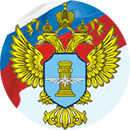 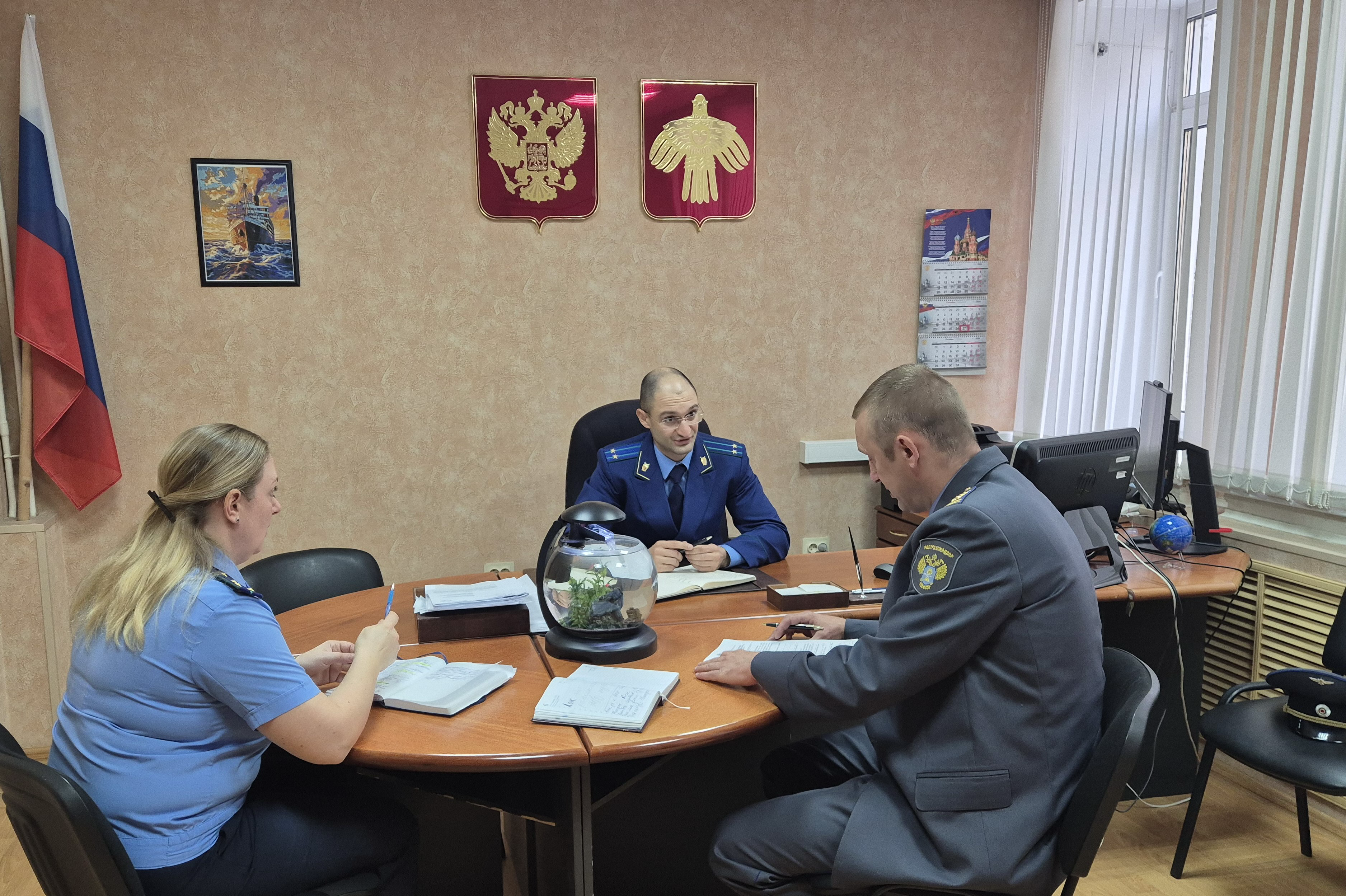 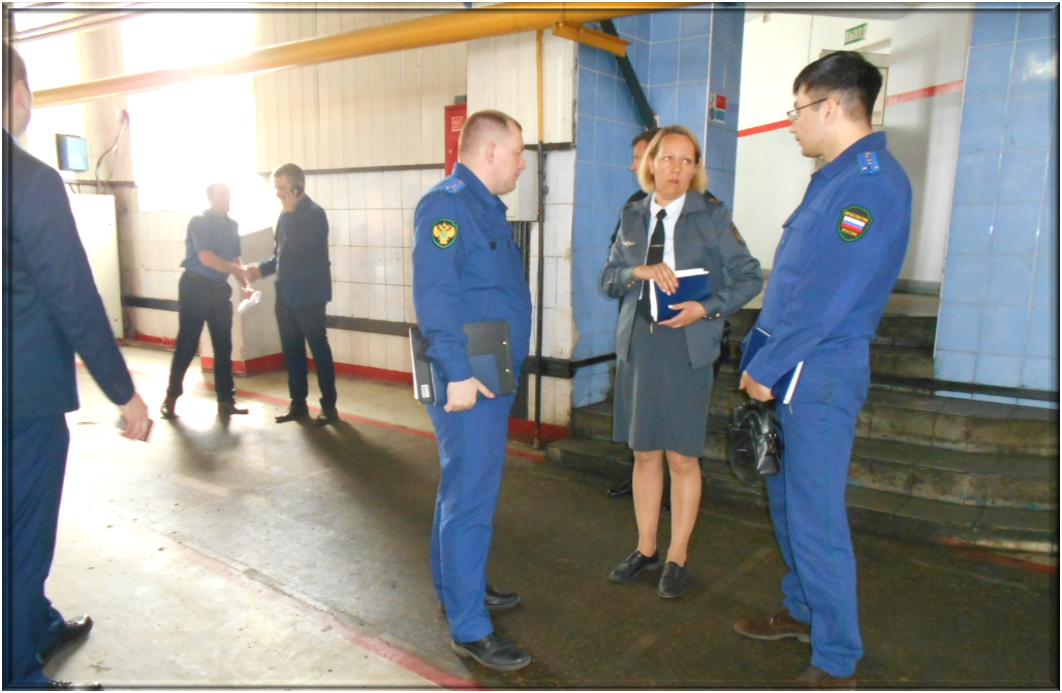 Межрегиональное территориальное управление Федеральной службы по надзору в сфере транспорта 
по Северо-Западному федеральному округу
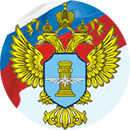 Межрегиональное территориальное управление Федеральной службы по надзору в сфере транспорта 
по Северо-Западному федеральному округу
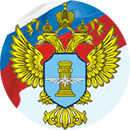 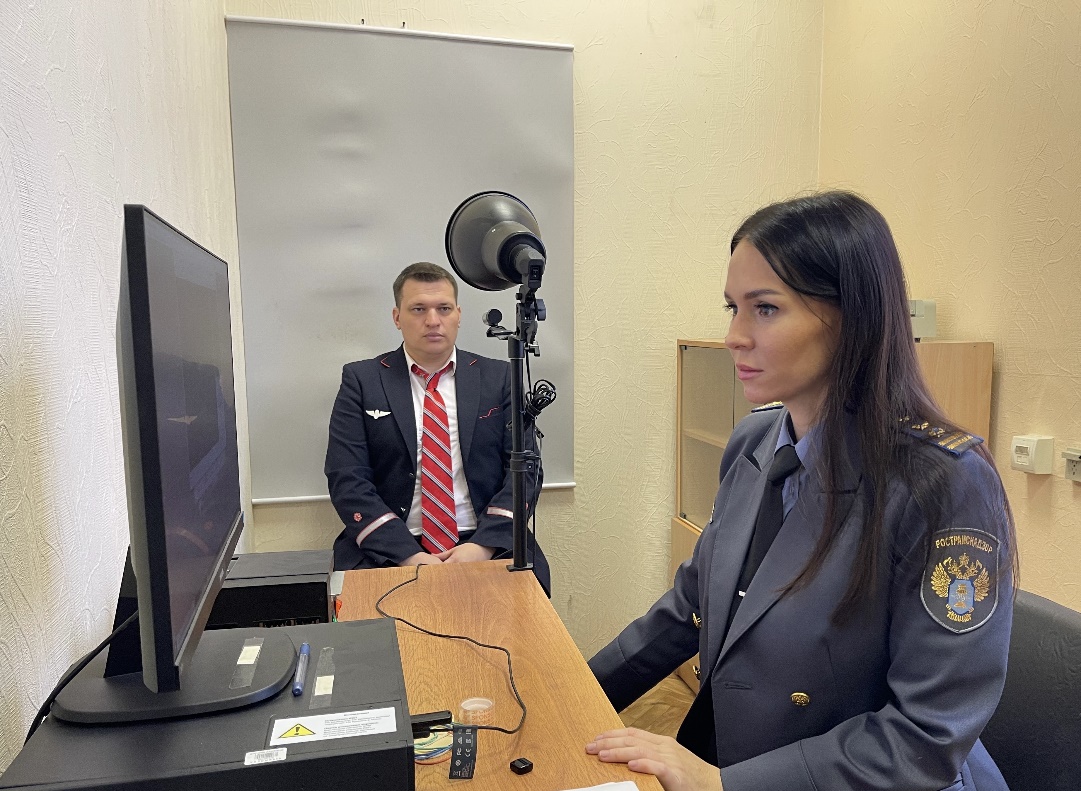 Межрегиональное территориальное управление Федеральной службы по надзору в сфере транспорта 
по Северо-Западному федеральному округу
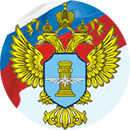 Цифровые сервисы МТУ Ространснадзора по СЗФО
Межрегиональное территориальное управление Федеральной службы по надзору в сфере транспорта 
по Северо-Западному федеральному округу
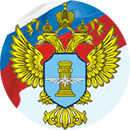 ВАЖНО!!!
ВАЖНО!!!
Изменения в 248-ФЗ, введенные с 28 декабря 2024 года!
Межрегиональное территориальное управление Федеральной службы по надзору в сфере транспорта 
по Северо-Западному федеральному округу
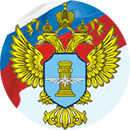 Контролируемые лица, имеют право на досудебное обжалование:
Межрегиональное территориальное управление Федеральной службы по надзору в сфере транспорта 
по Северо-Западному федеральному округу
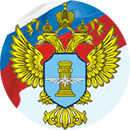 Спасибо за внимание!